Vezetői beszámoló
Pós Judit 2012-2017
„ Egymásra találás a kezdet, az együtt maradás már haladás, együtt dolgozni siker”
/ Henry Ford /
Idézet a vezetői pályázatból- 2012
Vezetői hitvallásom
„ A szeretet cselekvő törődés, fejlesztés annak életével, akit, vagy amit szeretünk.”
 / Erich Fromm /

 

GYERMEKEK ÉRDEKE MINDENEK FELETT
Nevelési elveim
Örömmel jöjjön óvodába, jól érezze magát minden intézményben.
Boldog gyermekkor biztosítása, melyben életkori sajátosságainak megfelelő tevékenységekben vegyen részt és éljen át sikereket.
Partnerközpontú nevelés támogatása, melyben a gyermek képviselje a legnagyobb értéket, hiszen minden szülőnek legdrágább kincse a gyermeke
A játék, nevelő hatásának erősítése, melyben minden gyermek képességeinek sokoldalú kibontakoztatására nyílik lehetőség.
Támogató, elfogadó, az újra nyitott pedagógusokkal tudjuk megvalósítani a személyiségfejlesztést.
Humán erőforrás gazdálkodás
Nem elég a megfelelő tárgyi környezet!

Pedagógusok, nevelést oktatást segítő közalkalmazottak szakmai felkészültsége
Folyamatos szakmai fejlődés
Tudásmegosztás
Szakmai fejlődés
Módszertani megújulás
IKT eszközök alkalmazása
e Twinning
Tehetséggondozás
Projekt alapú oktatás
Csoportnapló vezetés
Egyéni fejlesztési napló
További szakvizsgák megszerzése
Közoktatás vezető
Mentorpedagógus
További  képesítések
Pedagógiai asszisztens 
Élelmezésvezető
Dajka
Szakmai munka fejlődése
Munkaközösségek működése
Szakmai anyagok kidolgozása
Csoportnapló vezetés
Tervező munka megújulása
Egyéni fejlesztési napló
Pedagógus életpálya
Pedagógus I.                 27 fő
Pedagógus II.                16 fő
Mesterpedagógus       1 fő
Intézmény gazdálkodás
Önállóan gazdálkodó gazdasági szervezet vagyunk!
Intézményi dokumentumok
Pedagógiai Program
Szervezeti és Működési Szabályzat – Mellékletei
Gazdálkodással összefüggő szabályzatok
Házirend
Továbbképzési Program
Beiskolázási terv
Munkatervek
Beszámolók
Belső önértékelés – Teljesítmény értékelés
Fejlesztési feladatok – rövid távú-                tervezett
Fejlesztési feladatok – rövid távú-                megvalósult
Fejlesztési feladatok- közép távú- tervezett
Fejlesztési feladatok - közép távú- megvalósult
Fejlesztési feladatok - hosszú távú-tervezett - megvalósult
Szervezet fejlesztés
Az emberi erőforrások értékének hangsúlyozásával a csapatmunka fontossága, a jó óvodai légkör biztosítása. Tudatosságra épít 
A szakmai vezetővel történő napi folyamatos egyeztetés során az óvodák munkájának összehangolása Fejleszthető pontok megtalálása
 Azonos vezetői szemlélet kiépítése a vezetők között !!!!!!!!!!!!!!!!!!!!!!
Pedagógusok, technikai dolgozók között a szervezet fejlesztése érdekében jó együttműködés megteremtése TEAM munka - egymásrautaltság 
Hatékony kommunikáció a tagóvodák között Naprakészség - Gyorsaság
Egymástól való tanulás lehetőségének biztosítása Kollaboráció előkészítése
Az adminisztratív munkát végző dolgozó munkájában elvárás a bizalmi, kiszámítható, és pontos munkavégzés. Biztonság- Jövőkép
Intézmény kapcsolatrendszereBelső kapcsolatok
Munkatársi kapcsolatok minősége?
Cselekvéseink azt a hatást keltik-e, amelyet akartunk? Ha nem, miért nem? 
A beavatkozásaim a megfelelő időben történnek-e?
A dolgozók magukénak érzik-e a programot, azaz bevonódnak-e? 
Hogyan hatnak erőfeszítéseink a rendszer egészére? Előre sejtettük-e ezeket? Ha igen, mit kezdünk velük?
Meg kell-e változtatnunk? Hatásosan oldjuk-e meg a problémákat? Világosan látják-e a céljaimat?
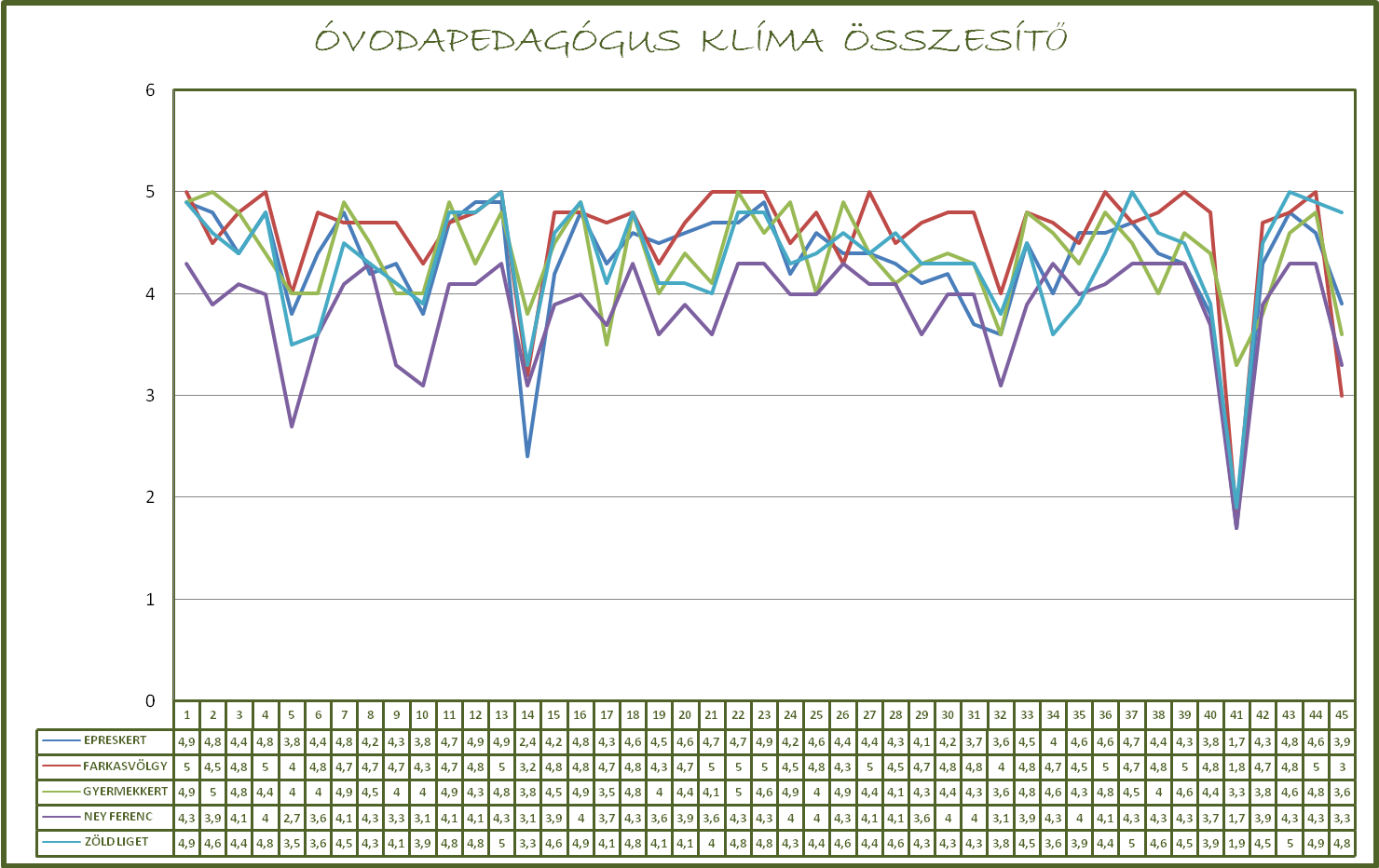 Óvodapedagógus képzés
Mentorpedagógusok képzése 
Mentorpedagógusok munkája

Hallgatók gyakorlati képzése
Hallgatók  szakmai vizsgája

Saját dolgozók támogatása az óvóképzésben
Kiválasztás folyamata
Közös programjaink
Óvodai rendezvények minden telephelyen
Megbeszélések
Team munka
Rendezvények óvodán kívül
Vezetői találkozók
Értekezletek
Előadások
Ünnepségeink, kirándulások
Óvoda menedzselése
„Gondolkodj bátran, ne félj attól, hogy hibákat követsz el! Tartsd nyitva a szemed, az apró részleteket is vedd észre, és legyél mindenben mértéktartó, céljaidat kivéve.” /Szentgyörgyi Albert/

Kapcsolataink:
Kiemelt: – Szülők – Fenntartó –Eszterházy Egyetem - EKVI- Civil szervezetek
Média 
Kulturális intézmények
Nemzetközi kapcsolatok
Nemzetközi kapcsolatok
Intézményi kultúra

Előzmények nemzetközi kapcsolatokban

 eTwinning 2014-től Erasmus+ program részeként működik
2011 partnerek fogadása
2015 Erasmus +
2009
2010 Comenius
2017 partnerek fogadása
Múlt – Jelen - Jövő
Intézményi kompetenciák alakulása
Kezdeményezőkészség
Szervezőkészség
 Problémamegoldás 
Együttműködés 
Kommunikáció 
Bevonás 
Nyitottság
Értékek tudatosítása
  Új értékek megjelenése